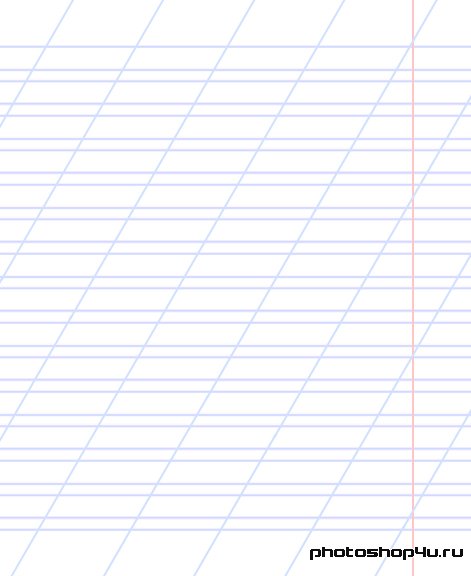 Урок 
русского языка
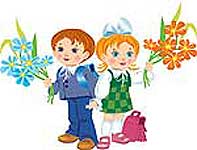 Презентация учителя начальных классов МАОУ «Гимназия № 3» г.Саратова 
Трофименко Оксаны Валерьевны
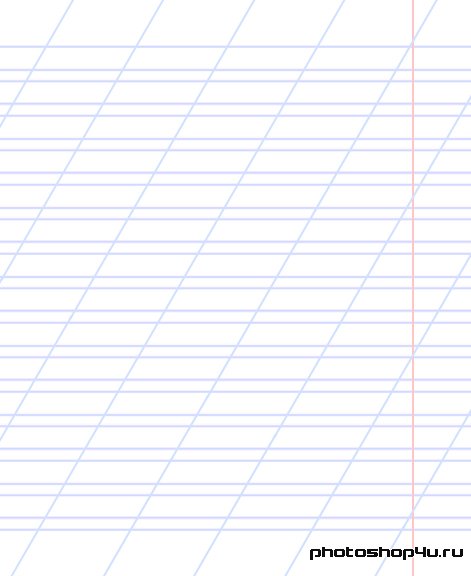 Шестнадцатое сентября.
Классная работа.
Словарно-орфографическая работа
ялкооб, фнрьао, мрзоо
– Кто может угадать и назвать принцип, правило, на основе которого эти слова можно восстановить?
Берутся последовательно буквы: первая и последняя, вторая и предпоследняя, третья от начала и конца
Запишите получившиеся слова
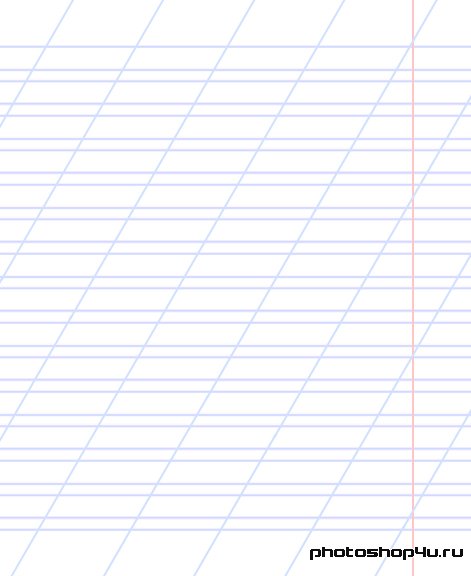 Яблоко, фонарь, мороз
Докажите, что здесь есть опасные места
Гласные звуки без ударения, мягкий согласный на конце слова фонарь и парный звонкий на конце слова мороз.
Что обозначает слово мороз? Как вы его понимаете?
Холод, холодная зимняя погода
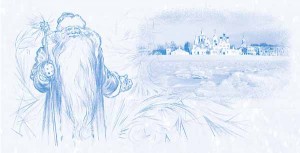 Сделайте транскрипцию слова        МОРОЗ
марос
Сравните с написанием. Что вы заметили?
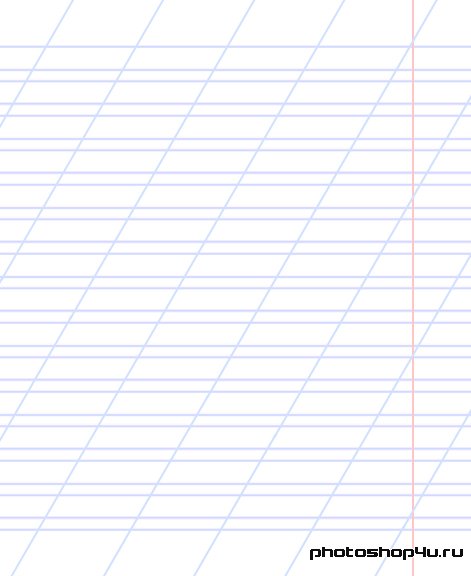 Подберите и запишите однокоренные слова
Морозец, морозко, заморозить, морозильник.
Запишите выражение . Когда так говорят?
Мороз идёт по коже.
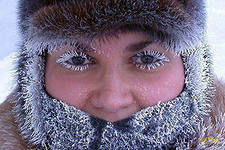 Мороз по коже подирает (продирает).
Как понимаете эти слова?
Дерёт, щиплет
Откроем учебники. Страница 20.
Посмотрите на страничку и определите тему нашего  урока
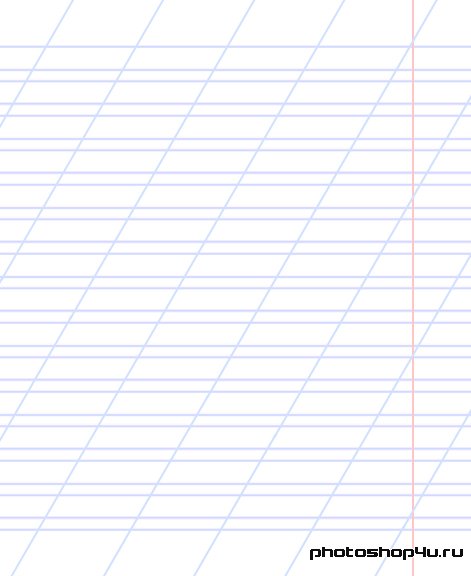 Тема урока. Умение списывать и оформлять    предложения на письме.
Вам знакома эта тема?
Составим план урока.
1. Повторить схемы слов, предложений.
2. Оформление предложений на письме в русском языке.
– Что мы сейчас делали?
Планировали свою деятельность
Составление и запись предложений из слов
белка, красный, бежать, прыгать, пушистый, веткам, по
Выберите нужные слова и составьте с ними предложение
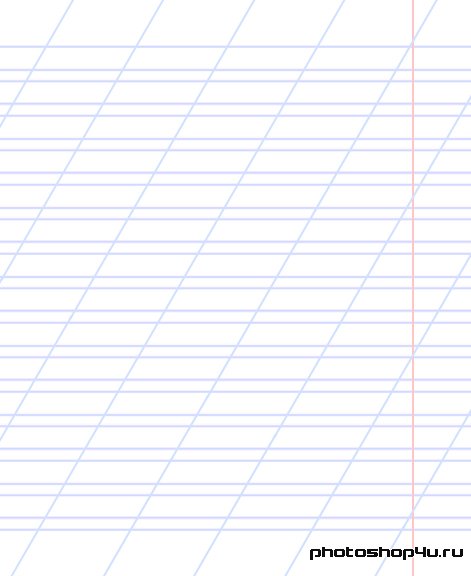 Пушистая белка прыгала по веткам.
Повеств.,невоскл., распростр.
По цели высказывания предложения  бывают  повествовательные, вопросительные и побудительные.
Повествовательные предложения сообщают о каком – либо событии
Вопросительные предложения содержат вопрос, требующий ответа
Побудительные предложения побуждают собеседника к действию,   содержат просьбу, совет, запрет
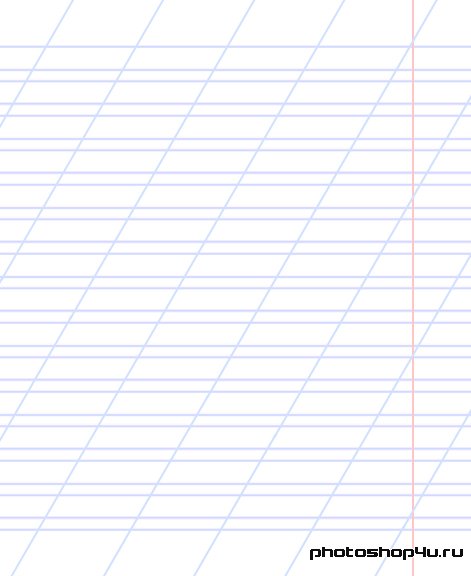 По интонации 
Предложения, которые произносятся с восклицательной интонацией, называются  восклицательными.
Работа по учебнику  стр.20, упр.20
Запишите только знаки, которые поставите в конце предложений.
Кто разбил большую вазу
Я признался, но не сразу
Я не бил большую вазу
Проверяем   ? . !
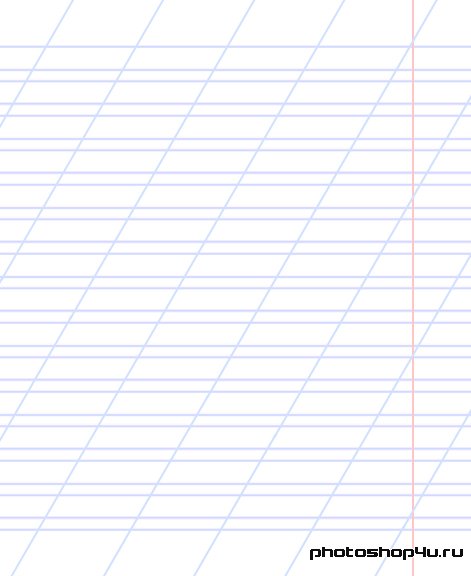 Итог урока
Что у вас получалось сегодня лучше всего?
В чём испытали затруднения?
Кто сегодня получил отметку в дневник? 
За что?
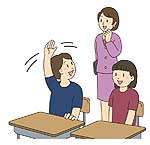 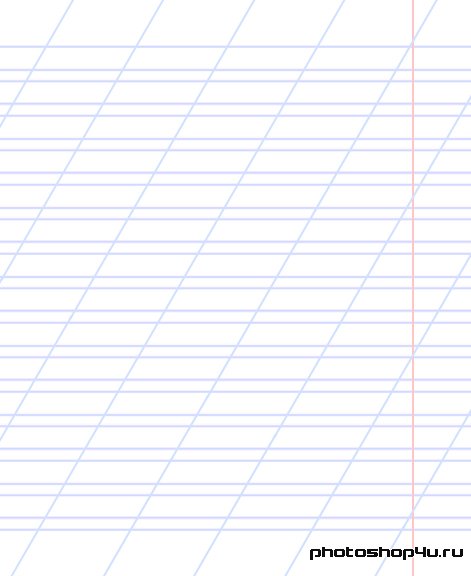 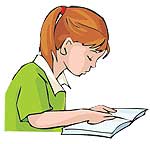 Домашнее задание.
Подобрать дома две загадки, чтобы на конце стояли точка и вопросительный знак.
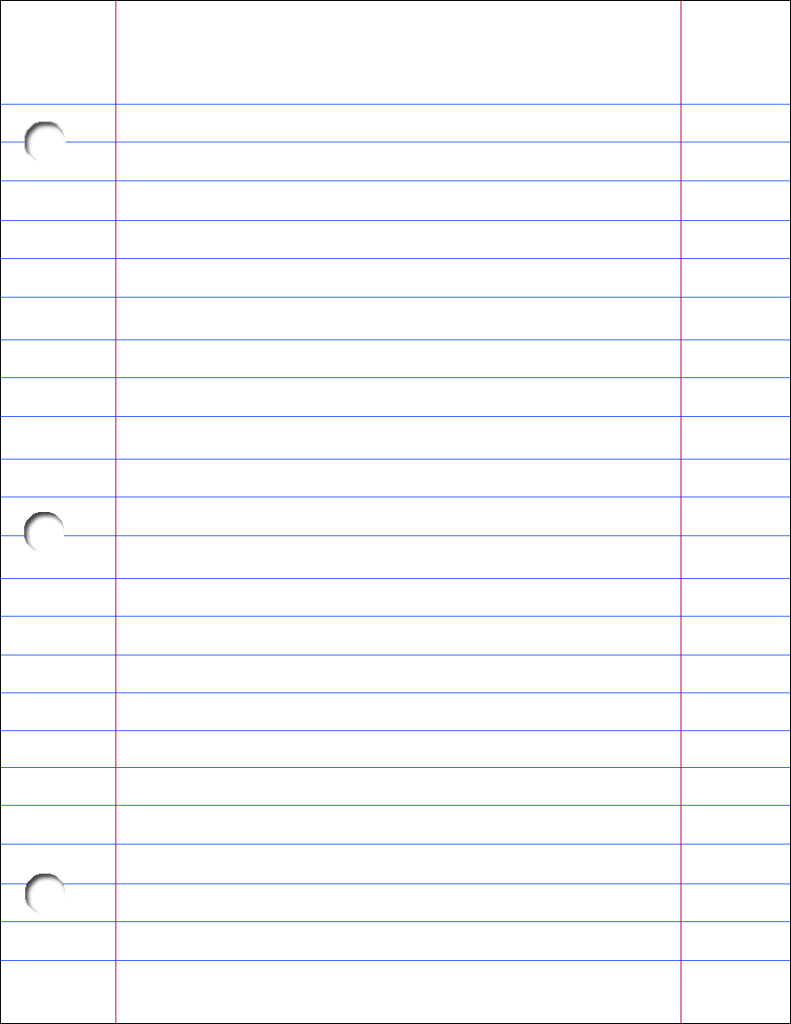 Всем спасибо за работу!
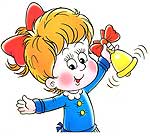